Hands On The Pine
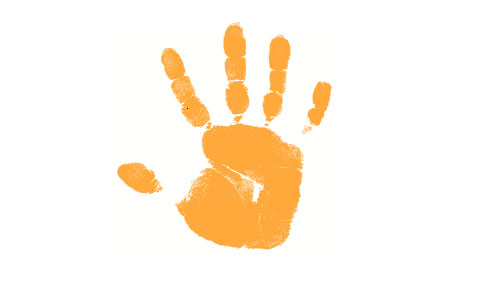 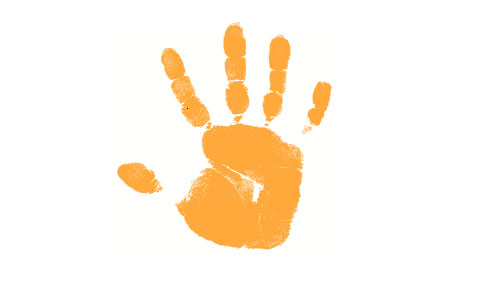 Alicia Conklin
Coordinating Seminar
Dr. Fothergill
Known of Pines
What do the rings mean in a tree stomp or core?
How many feet grow in height per 1 inch diameter?
[Speaker Notes: Introduction: Engage prior knowledge]
[Speaker Notes: Introduction: Engage prior knowledge]
Cont’ Procedure
Create T-chart and graph
Share on Smart Board/Excel with class
Create estimations of growth
To Create Formula
Start with the level off
Numerator limits graph
Then the increase function
Denominator- Exponents of population & time (age)
Ending Formula should be:
Variables of Formula
Max Growth
Time (Age)
Avg. Pop. Growth
Initial Sapling Growth
Simple Algebra
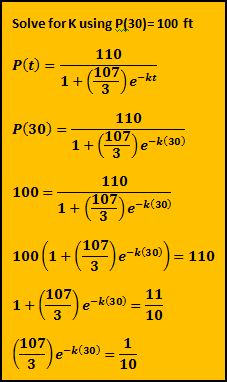 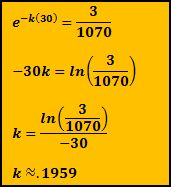 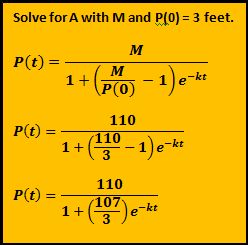 Formula Should Be:
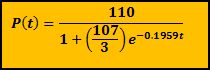 Ending Procedure
Evaluation
Report throughout activity
Worksheet with material
Questioning and labeling of variables
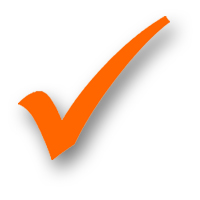 Resources